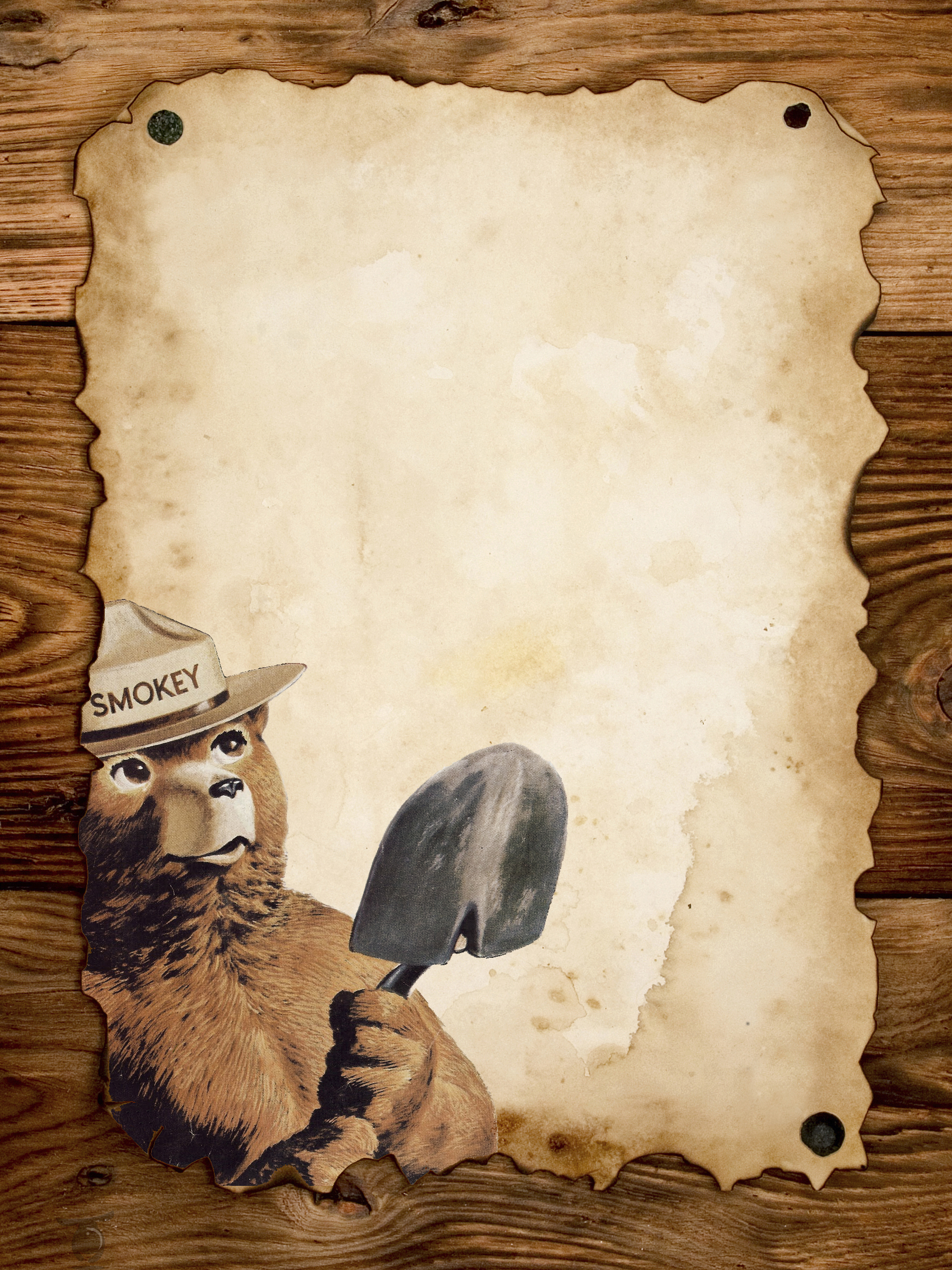 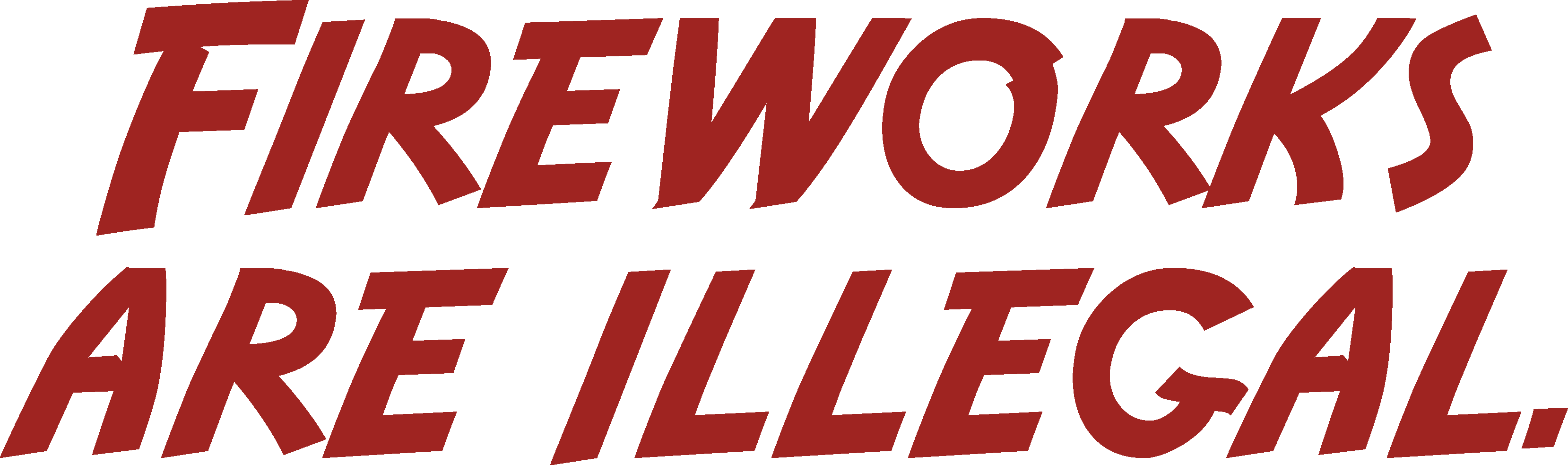 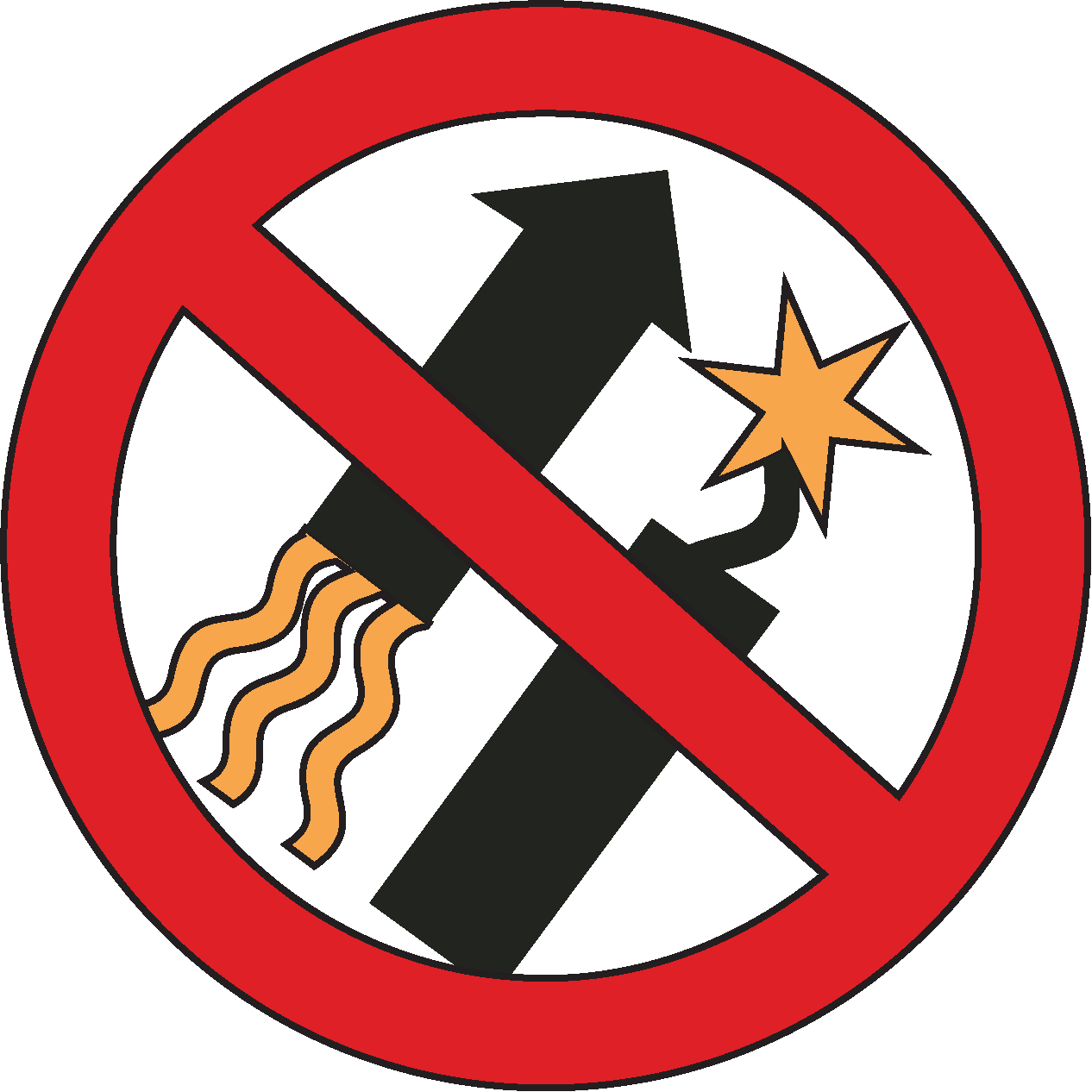 Possessing, discharging and/or using fireworks are prohibited on public lands.
Only You Can Prevent Wildfires.
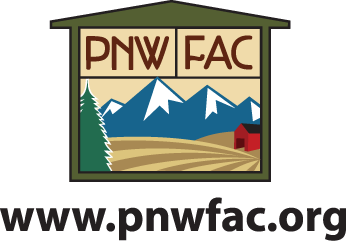 2015_08_20fireworks.pptx
[Speaker Notes: You can change the wording based on your agency’s restrictions. Wording on explosives could also be added. Agency logos and addresses can be changed; open the  art_fireworks folder then open the agencylogos.pptx. Copy and paste your logo into this file, resize and add your contact information.]
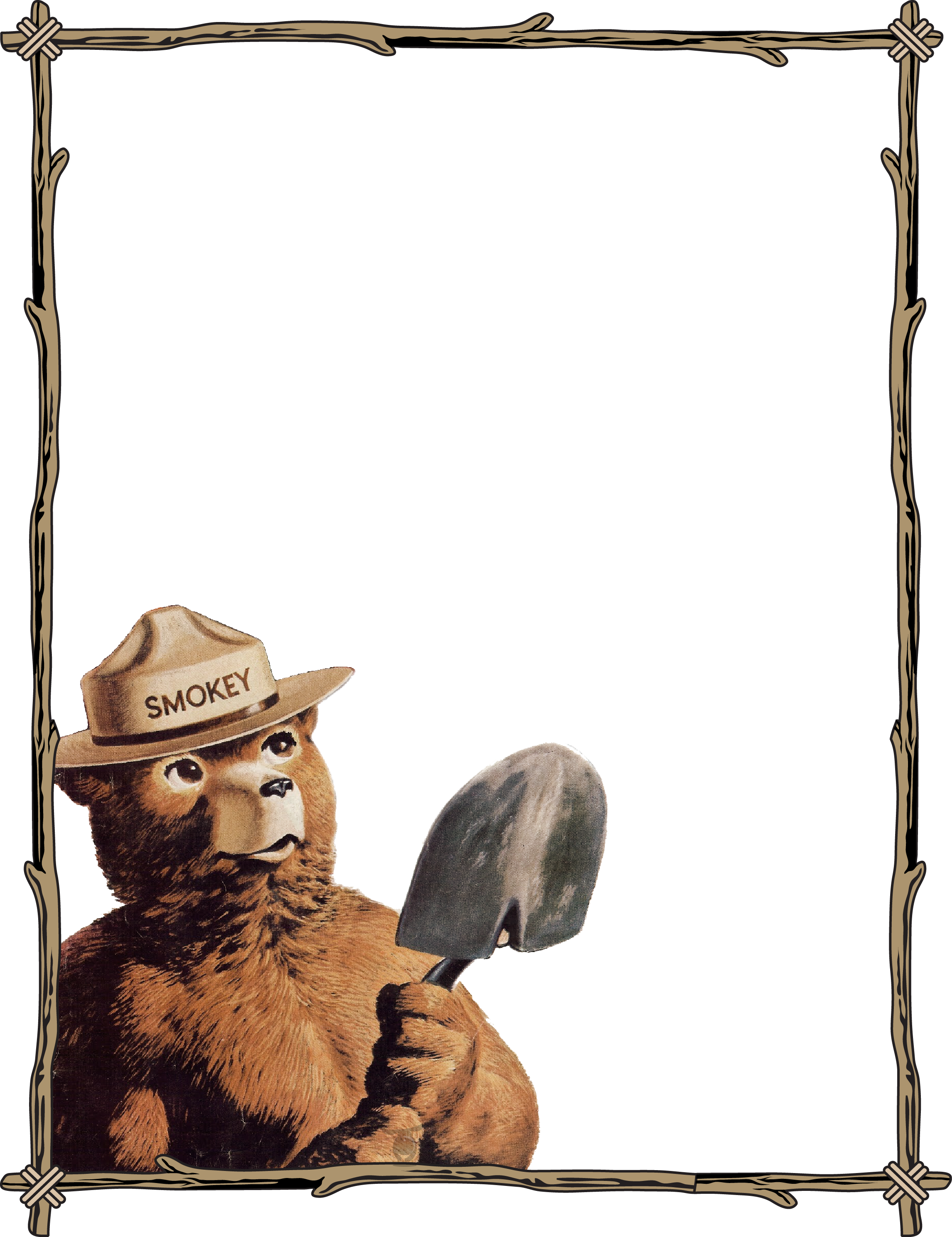 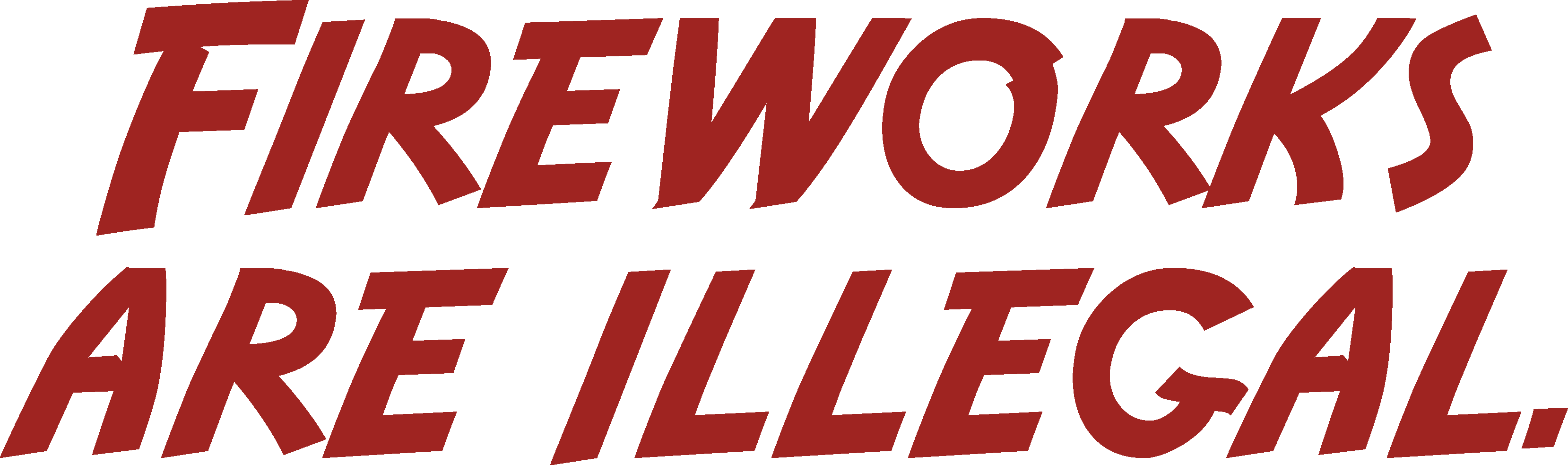 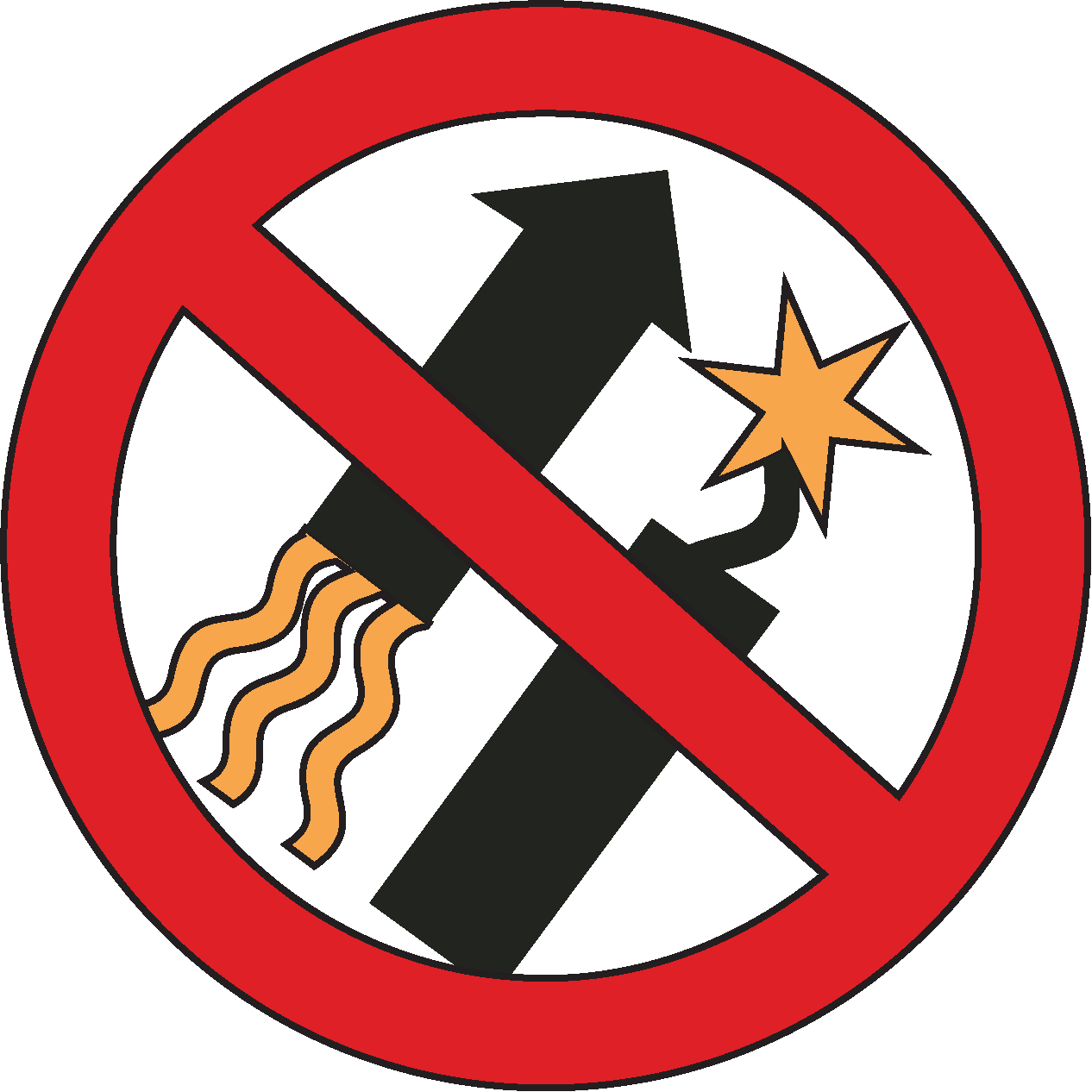 Possessing, discharging and/or using fireworks are prohibited on public lands.
Only You Can 
Prevent Wildfires.
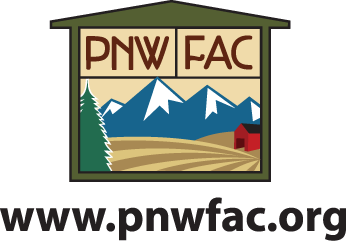 2015_08_20fireworks.pptx
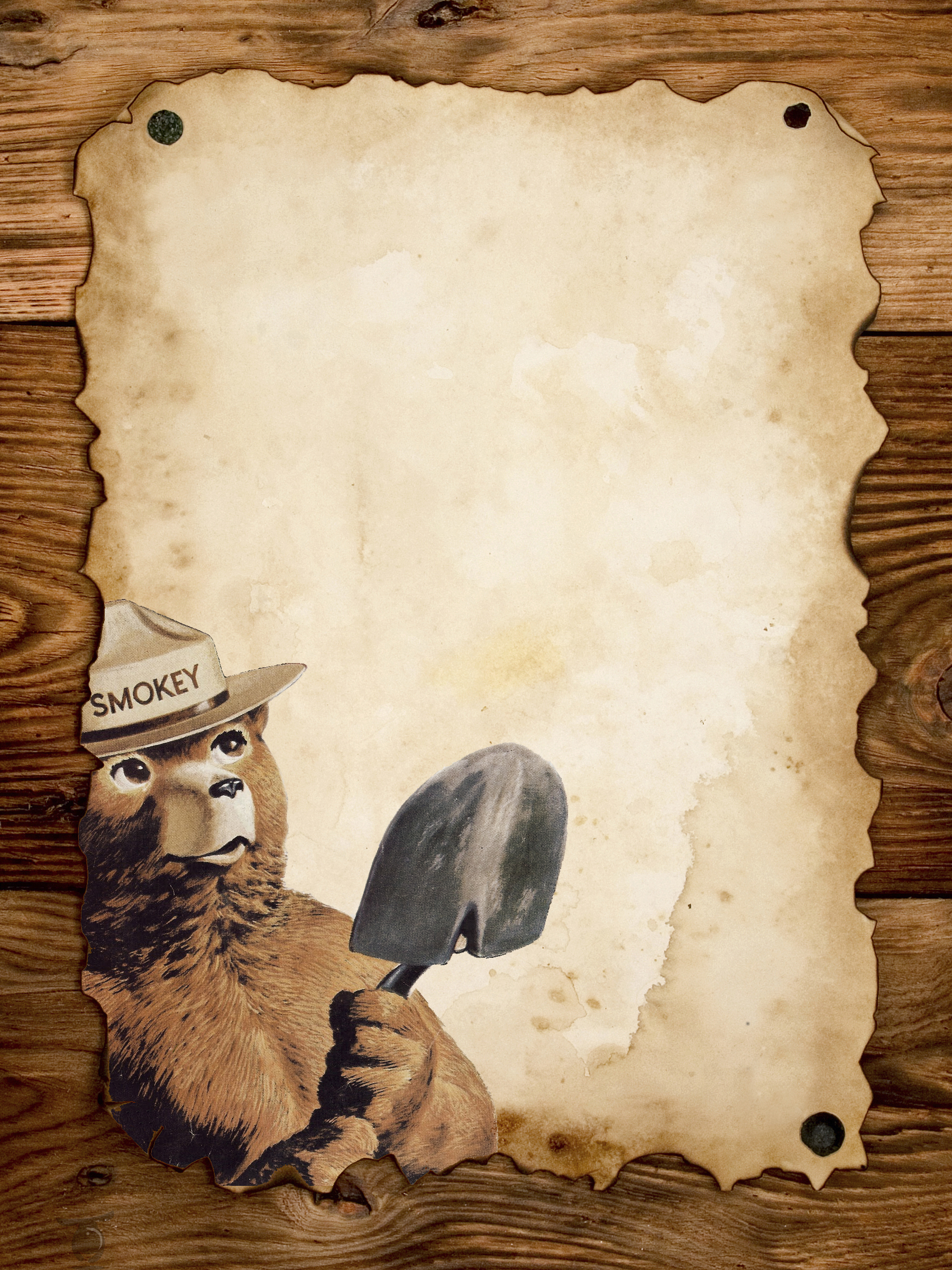 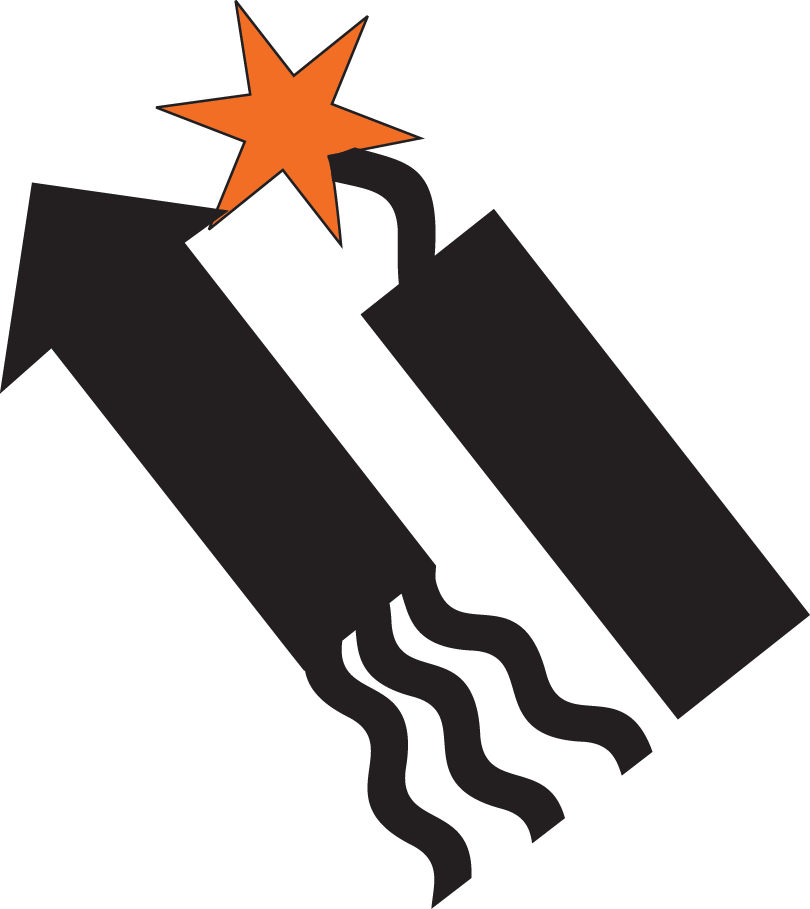 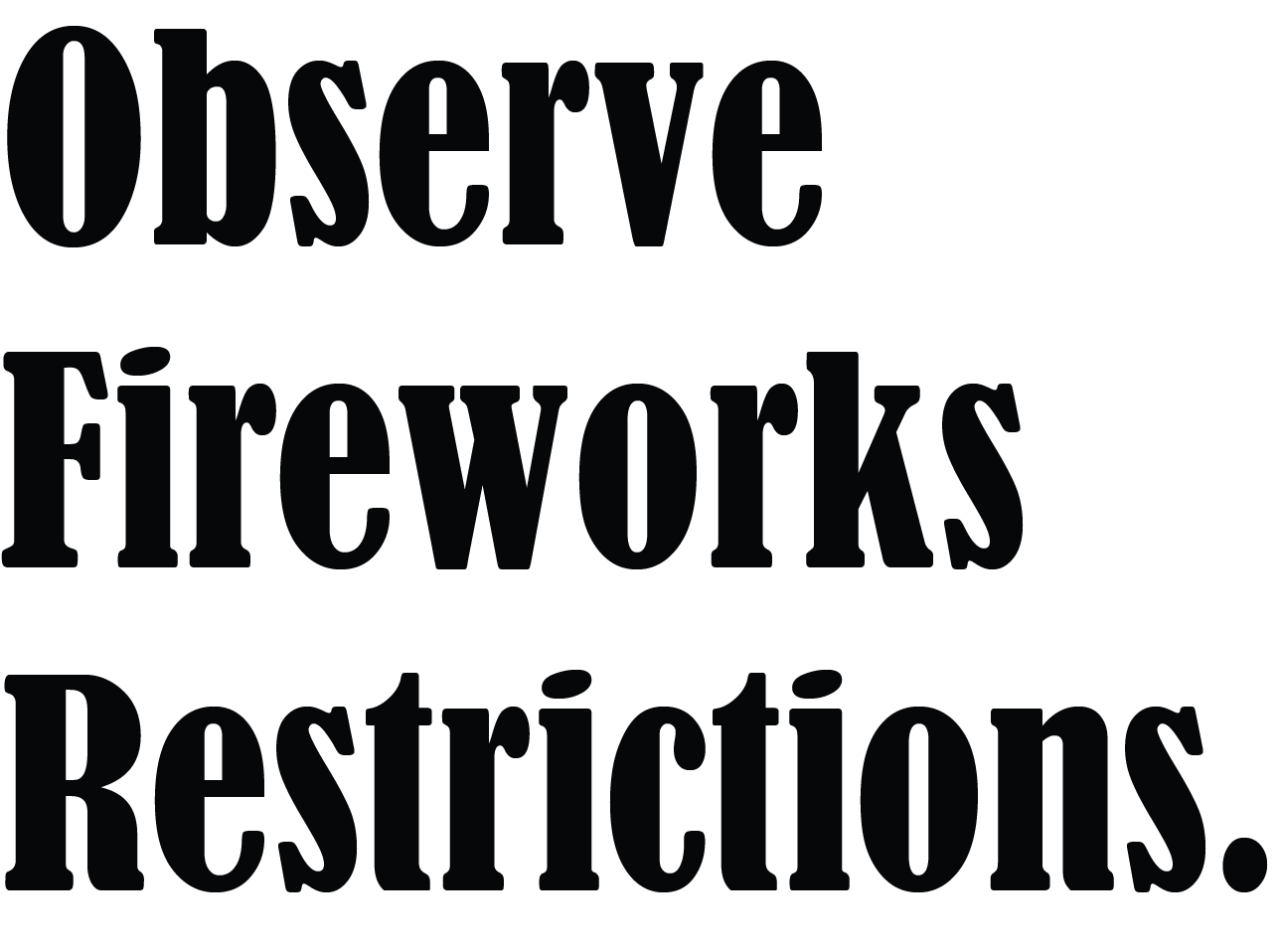 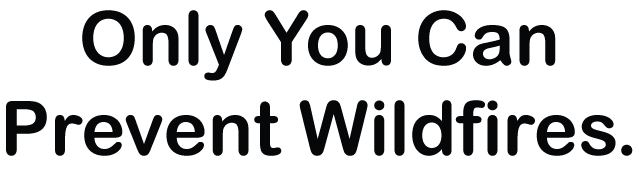 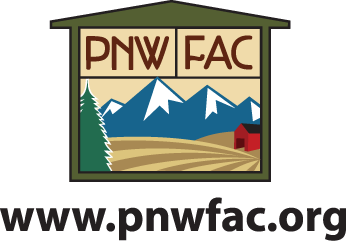 2015_08_20fireworks.pptx
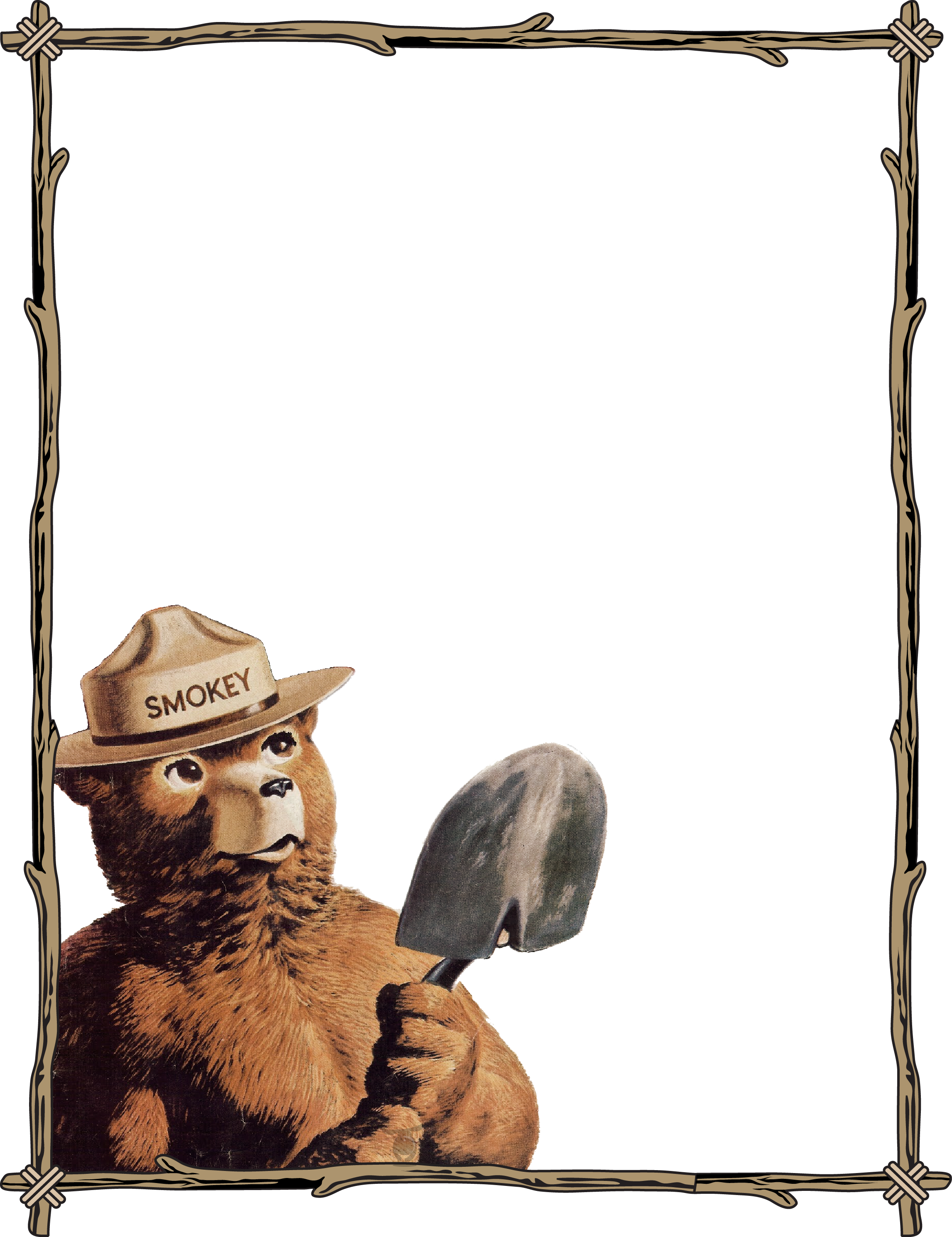 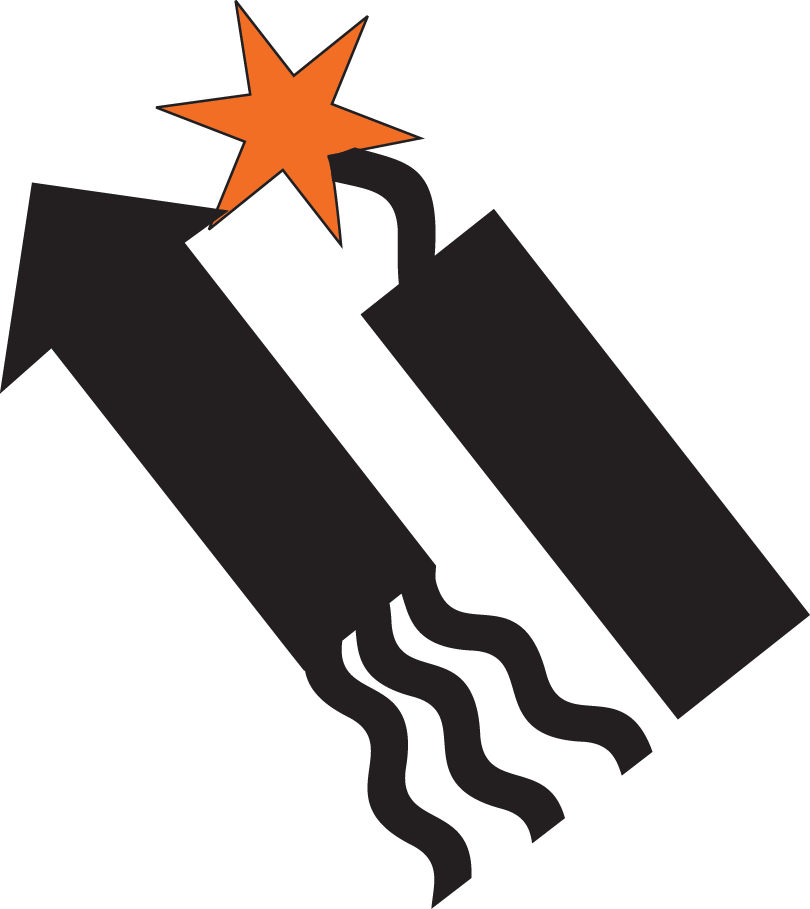 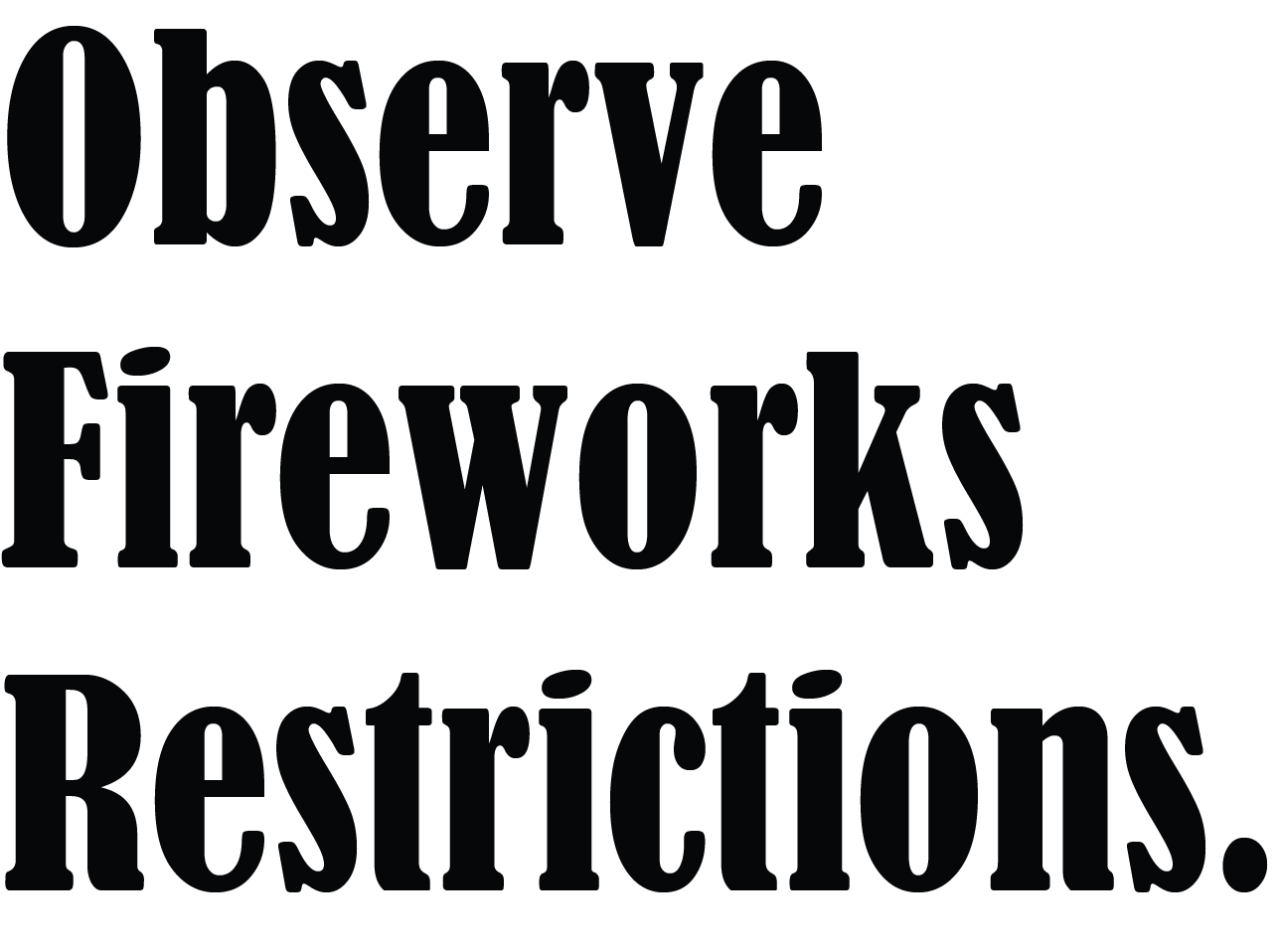 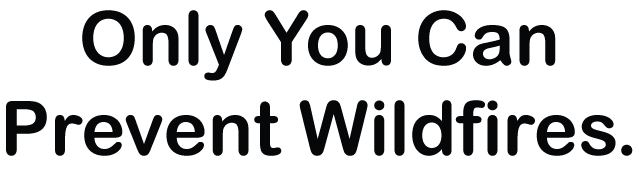 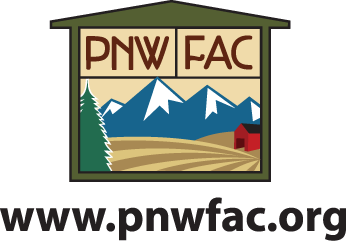 2015_08_20fireworks.pptx